Easterly Monsoon
Nevada, Arizona
July 25-29, 2021


Tony Reale
(STAR)

Bomin Sun, Michael Pettey, Ryan Smith, Charles Brown
(IMSG-STAR)

July 27, 2021

NUCAPS User Initiative 
Dec 10, 2021
NOAA Products Validation System (NPROVS)
AIRS v.6

Aqua-EOS


NASA
NUCAPS

NOAA20
S-NPP
MetOp-A,B,C

NOAA
MIRS

S-NPP 
NOAA20
NOAA-18,19
MetOp-A,B,C
NOAA
IASI-L2

MetOp-A, B, C


EUMETSAT
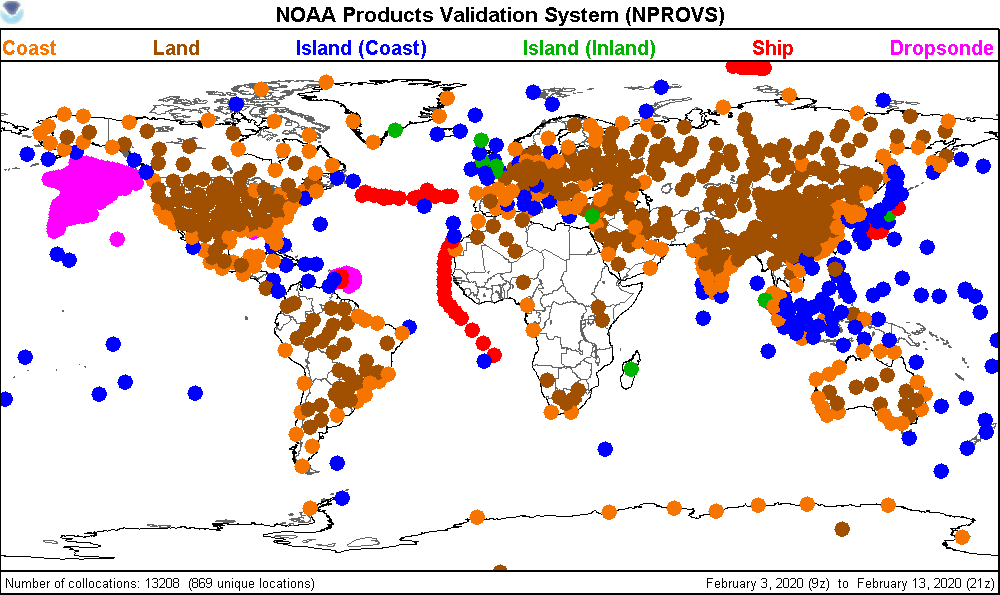 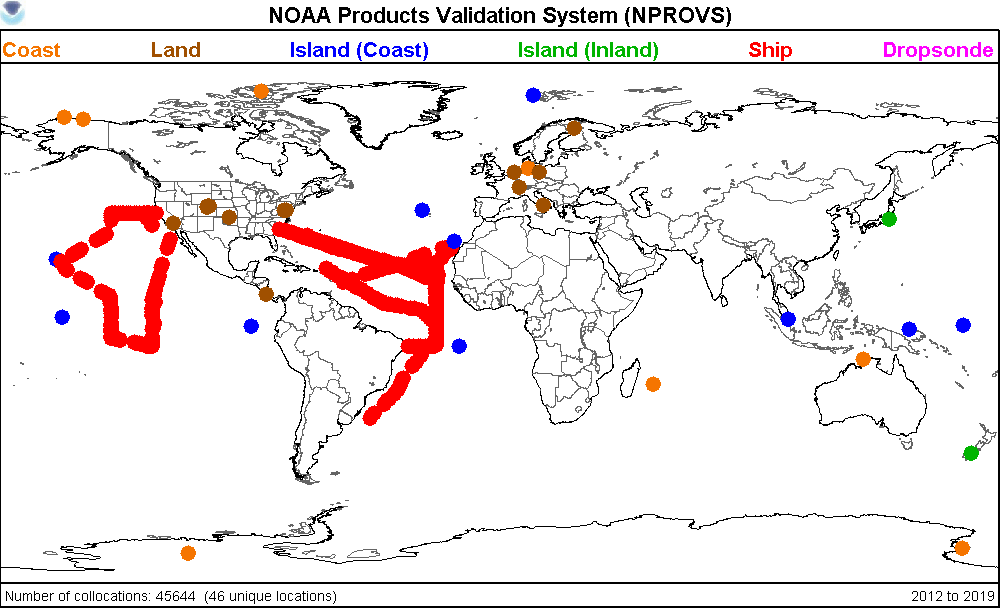 Conventional
Radiosonde

GFS 6-hr
CFSR
Special Radiosonde:

JPSS
DOE / ARM
GRUAN
    NWS …
INPUTS
ATOVS

NOAA-19
MetOp-B

NOAA
GRAS

MetOp-A,B,C


EUMETSAT
Geophysical Profiles
GOES

?

NOAA
COSMIC

UCAR

KOMPSAT

Korea
NWP 

(Analysis)

NOAA
ECMWF
Parallel
Test
Systems 

All
VisualizationTools
ODS
PDISP
NARCS
Collocation Processing
(daily)
NPROVS-S
NPROVS-C
OUTPUT
(Collocated Radiosonde and Satellite 
Observations)
NPROVS
Collocation
Archive
NPROVS-S
Collocation
Archive
VALAR
(Sensor)
SDR
Conventional
Special
Algorithm
Development
FTP
[Speaker Notes: Operated daily … 1000 conventional raobs per day
NARCS produces Atmospheric Vertical Time Series  …]
Outline

VIIRS, NUCAPS, GFS Analysis ‘Horizontal’ Comparison for Southern Nevada Storm; July 26 

VIIRS, NUCAPS, GFS Analysis ‘Horizontal’ Comparison for Arizona Storms; July 27-29 

Comparison of NUCAPS vs Collocated Radiosonde:
		Las Vegas Radiosonde
		3 Raobs in Arizona
	
Summary
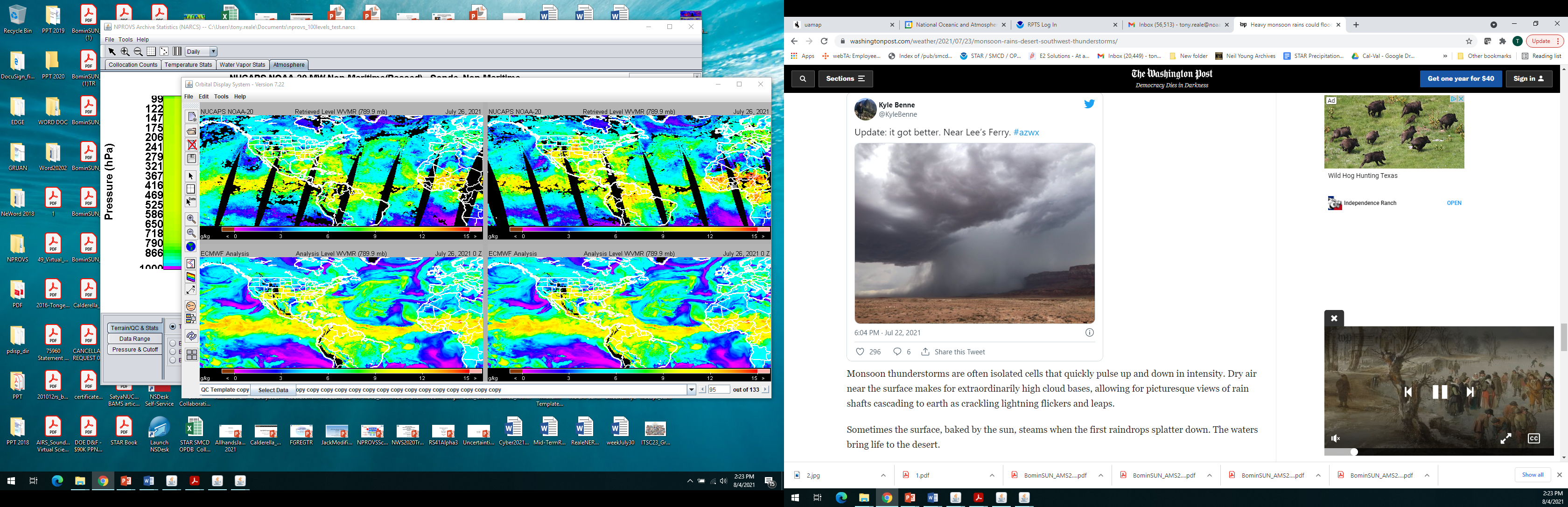 July 26, 2021
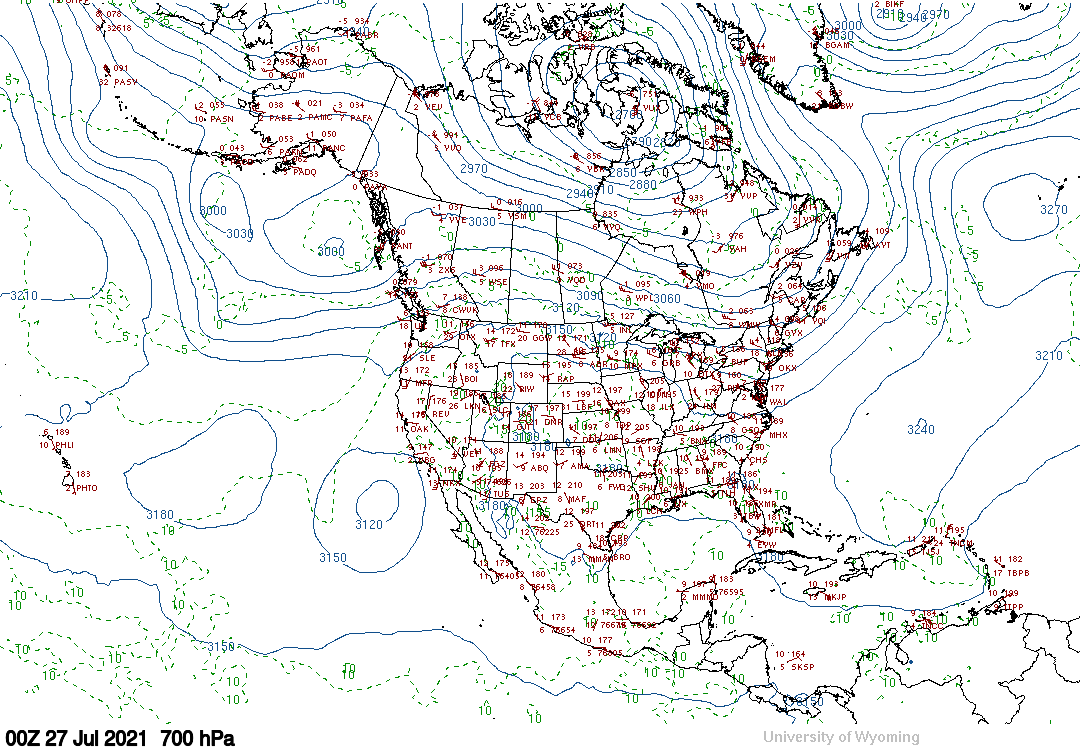 after precipitation event, Las Vegas; +3hr from VIIRS /NUCAPS
July 26, 2021 
789 hPa H20 Vapor MR (g/kg)
matches VIIRS
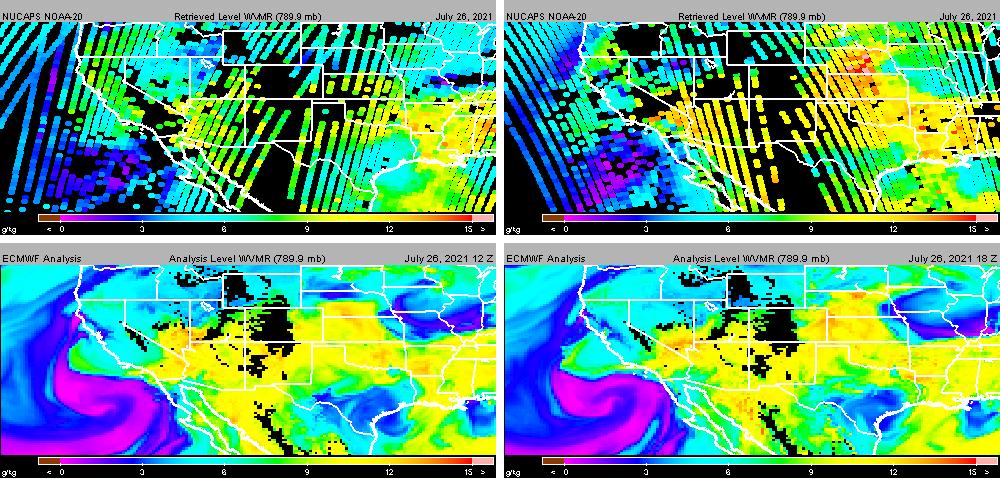 N20
09Z







ECMWF
12Z
N20
21Z







ECMWF
18Z
precipitation event, Las Vegas
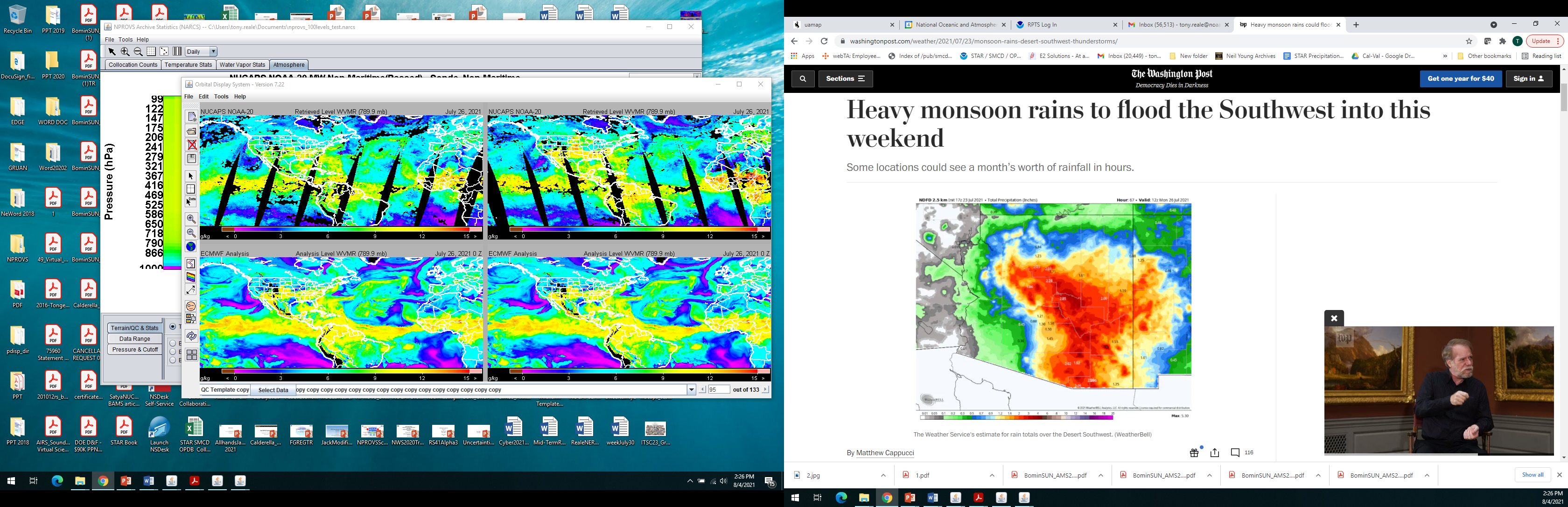 Vegas, valid 12Z on 26th, before precipitation event
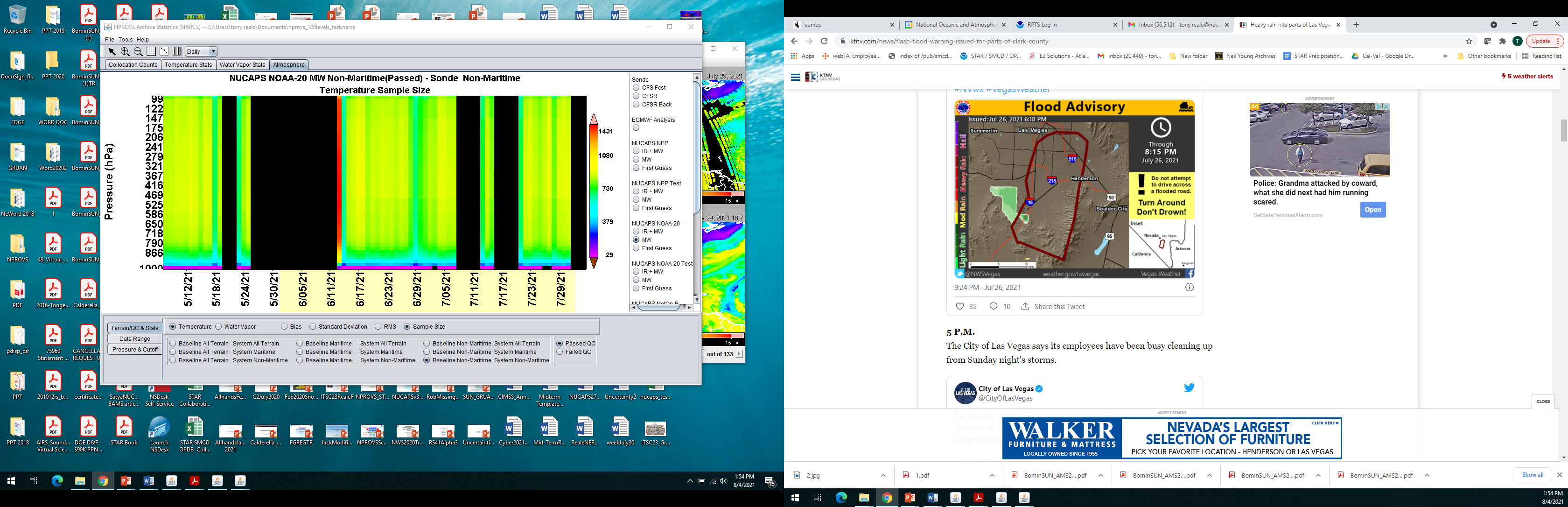 Radar is finally starting to dry out in Pahrump but the flood threat remains. Flash Flood Warning in place for another hour with a rain gauge in the area measuring close to 2” since 11AM. Please remember most flood deaths occur in vehicles, NEVER drive across flooded roads! @KTNV
after precipitation event, Las Vegas
July 25, 2021
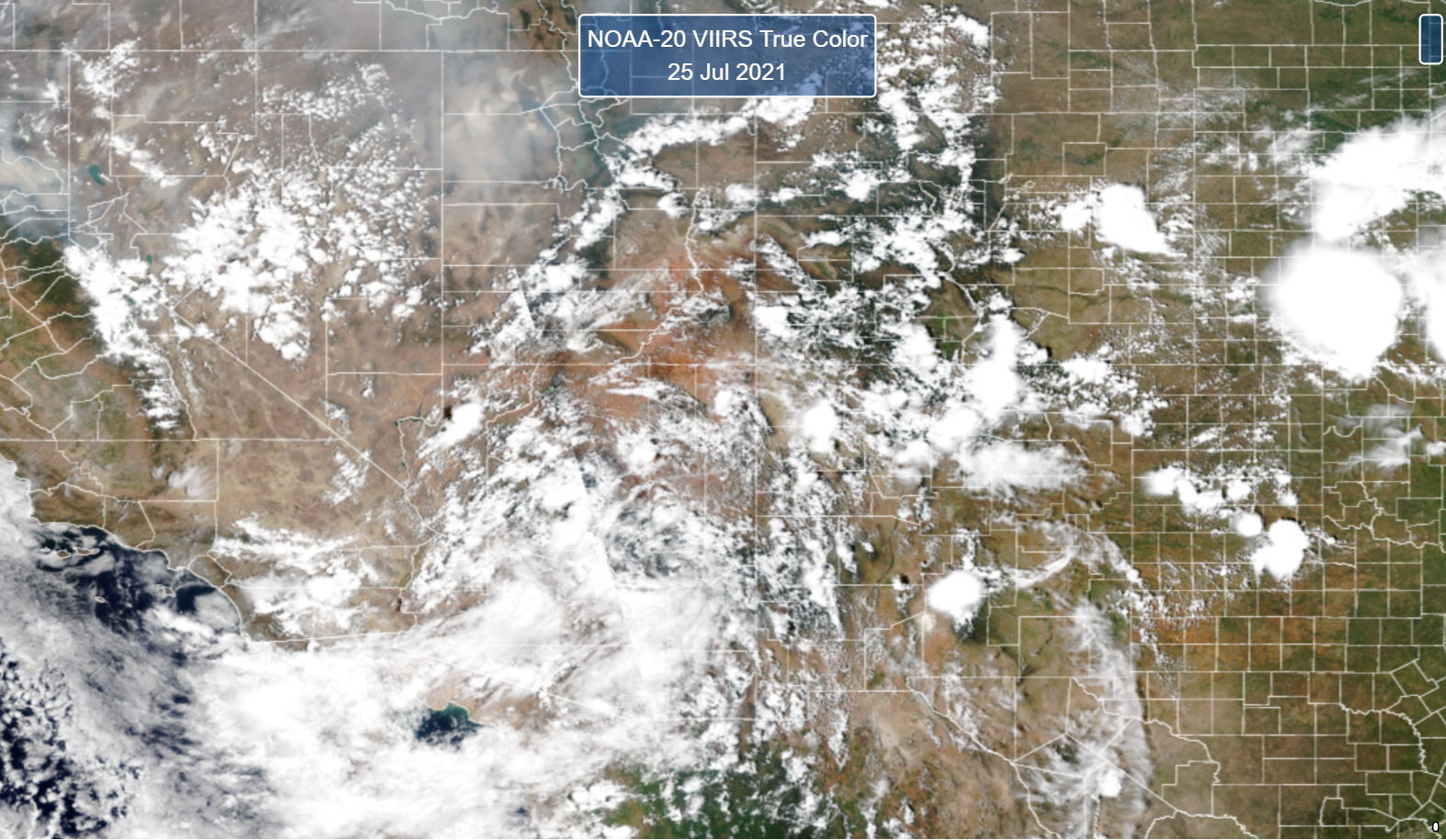 Precipitation Event, Las Vegas
July 25, 2021 
789 hPa H20 Vapor MR (g/kg)
matches VIIRS
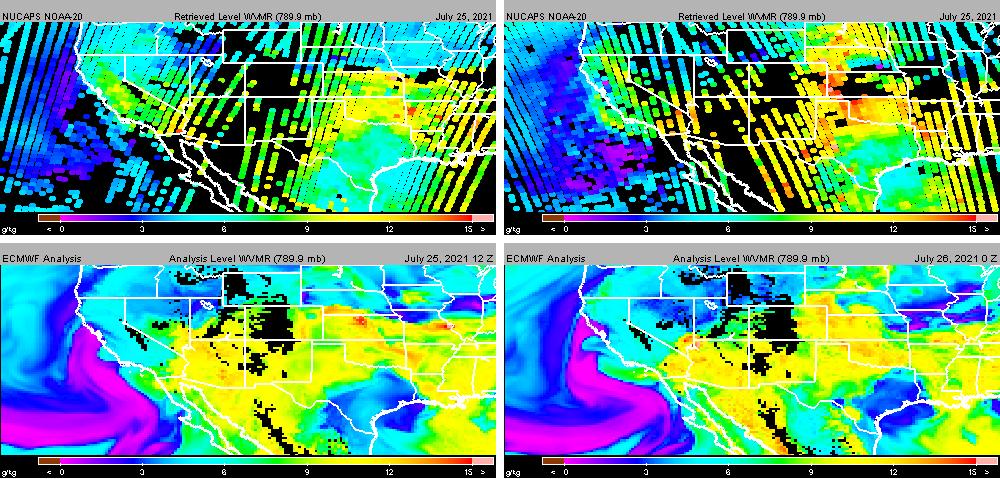 N20
09Z







ECMWF
12Z
N20
21Z







ECMWF
00Z
(26th)
before precipitation event, Las Vegas
July 25, 2021
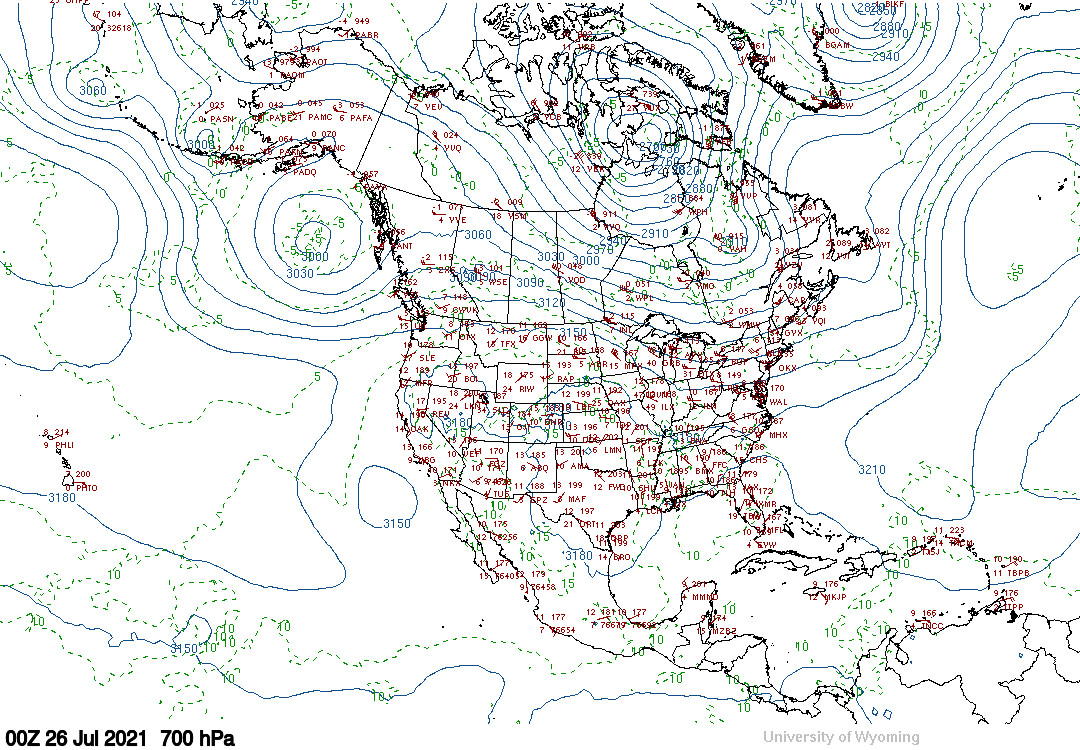 before precipitation event, Las Vegas, +3hr from VIIRS /NUCAPS
July 26, 2021
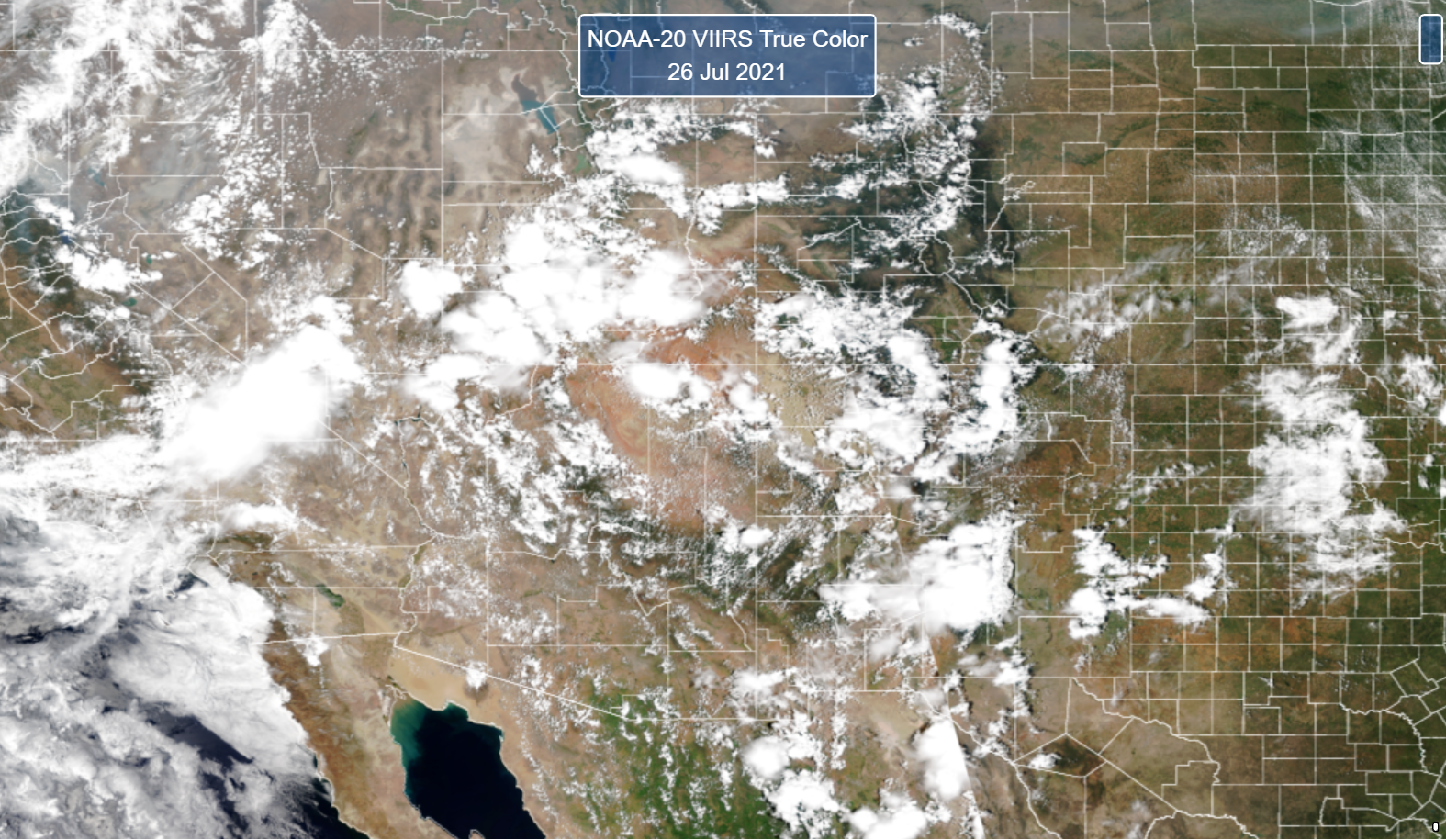 Precipitation Event, Las Vegas
July 26, 2021 
789 hPa H20 Vapor MR (g/kg)
matches VIIRS
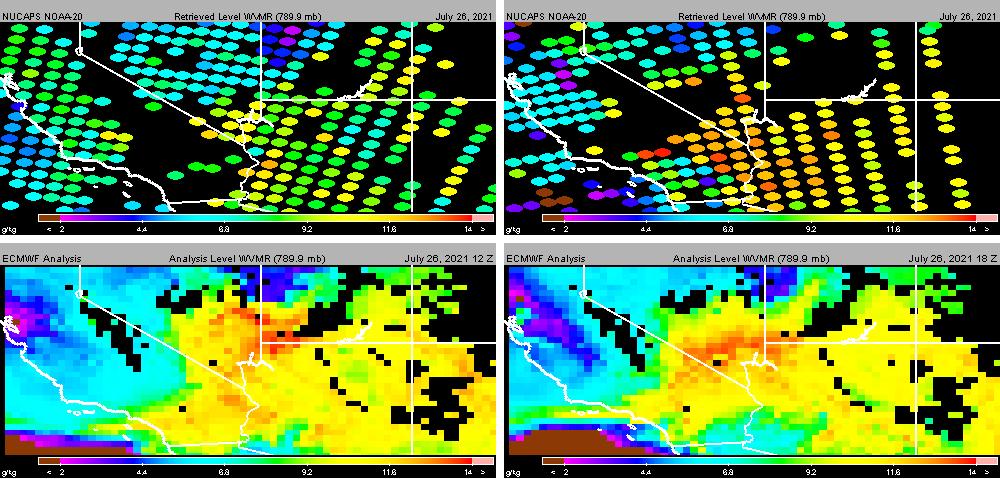 N20
09Z







ECMWF
12Z
N20
21Z







ECMWF
18Z
X
V
July 26, 2021
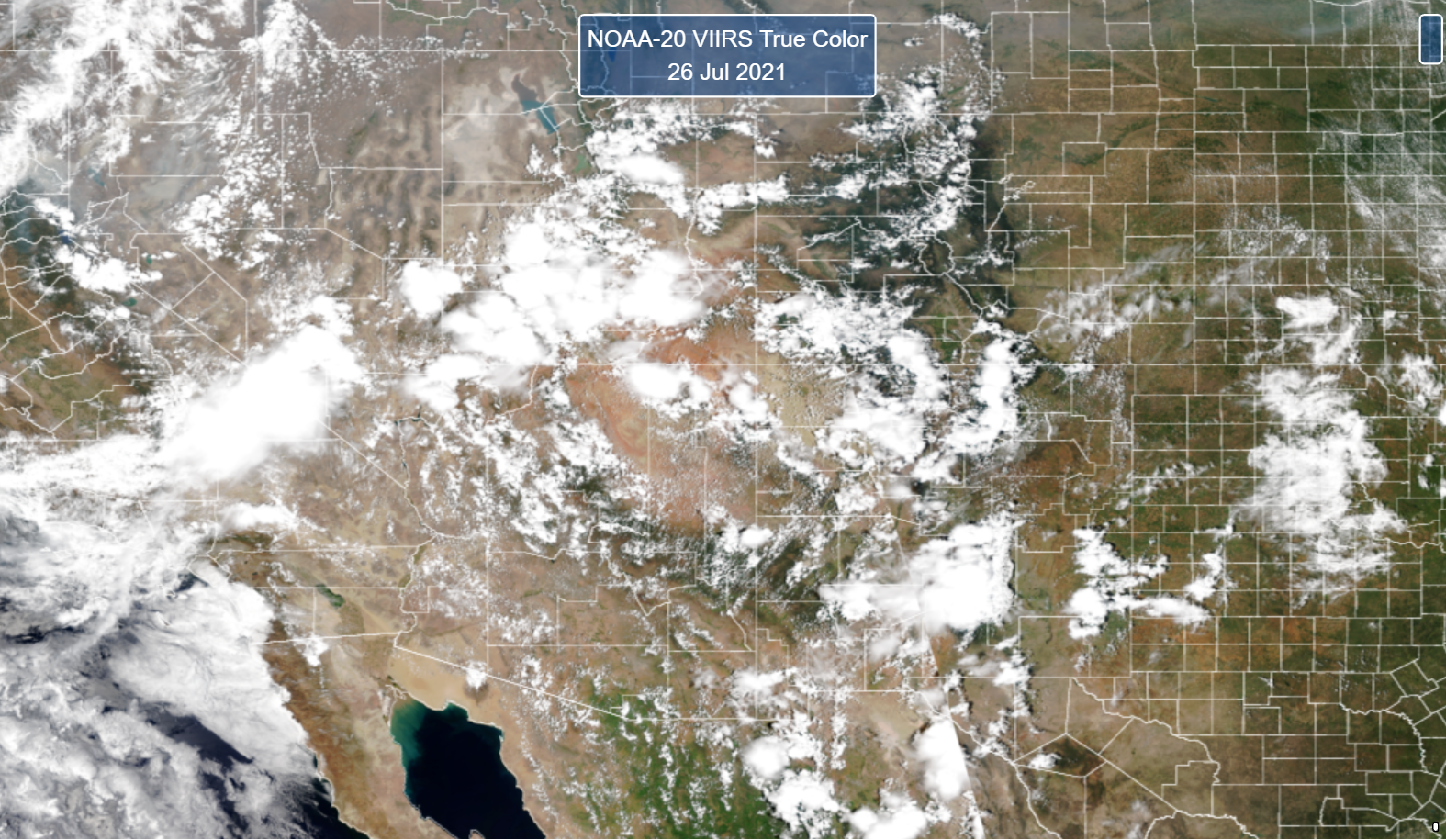 X
V
Precipitation Event, Las Vegas (V)
July 26, 2021
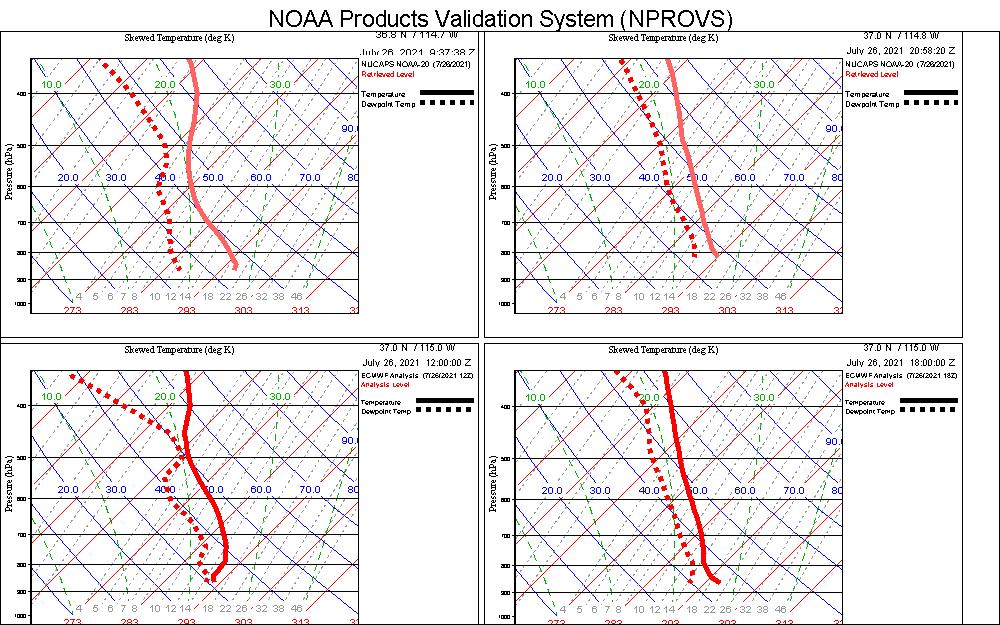 N20
09Z







ECMWF
12Z
N20
21Z







ECMWF
18Z
Soundings: Location X  (previous slide)
July 26, 2021
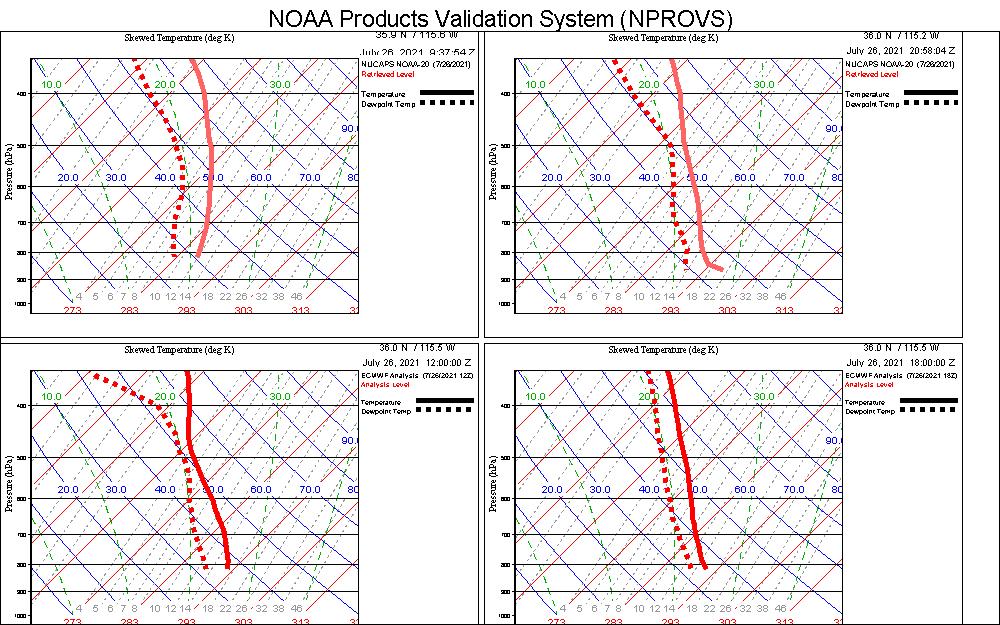 N20
09Z







ECMWF
12Z
N20
21Z







ECMWF
18Z
Soundings. Location V  (Vegas)
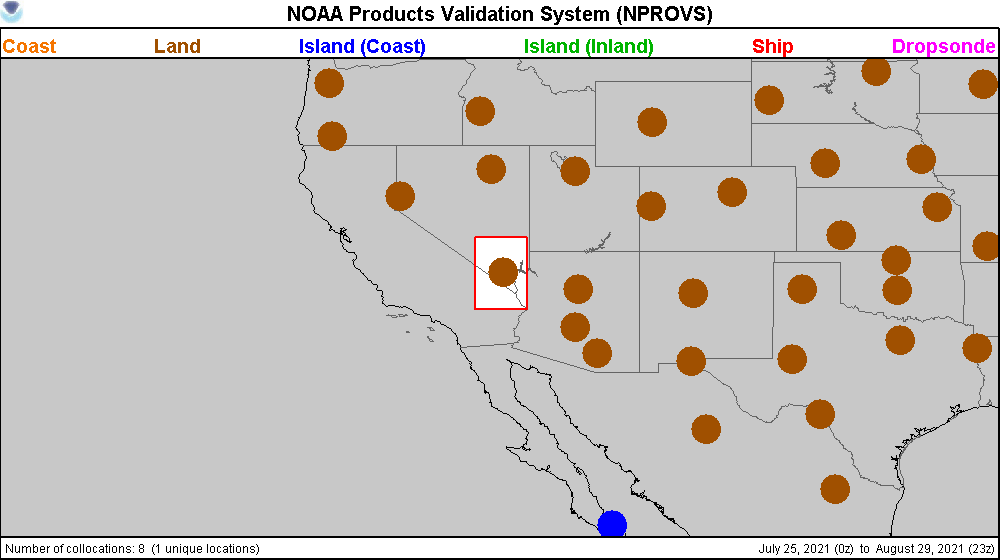 NUCAPS/Radiosonde Collocations July 25-29; Las Vegas (box)
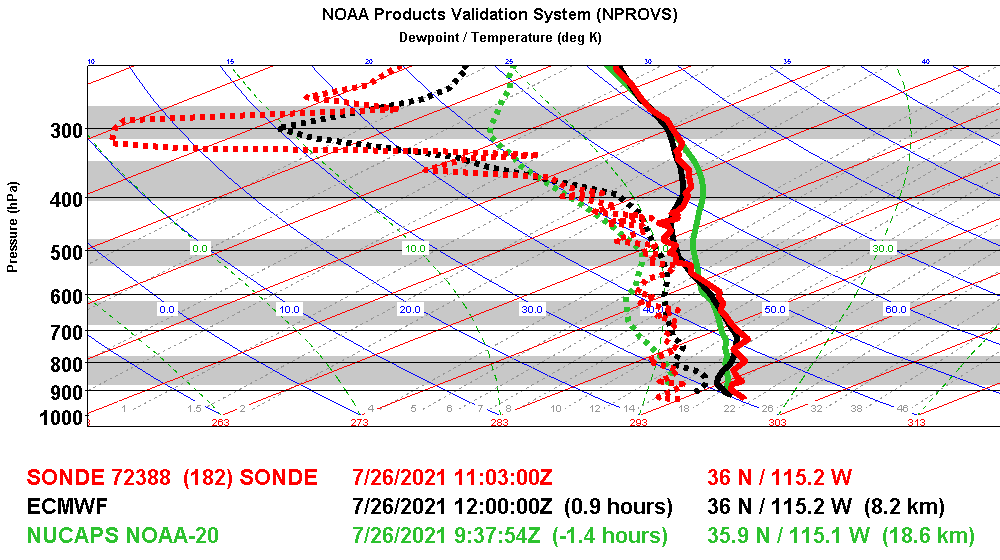 precipitation event, Las Vegas
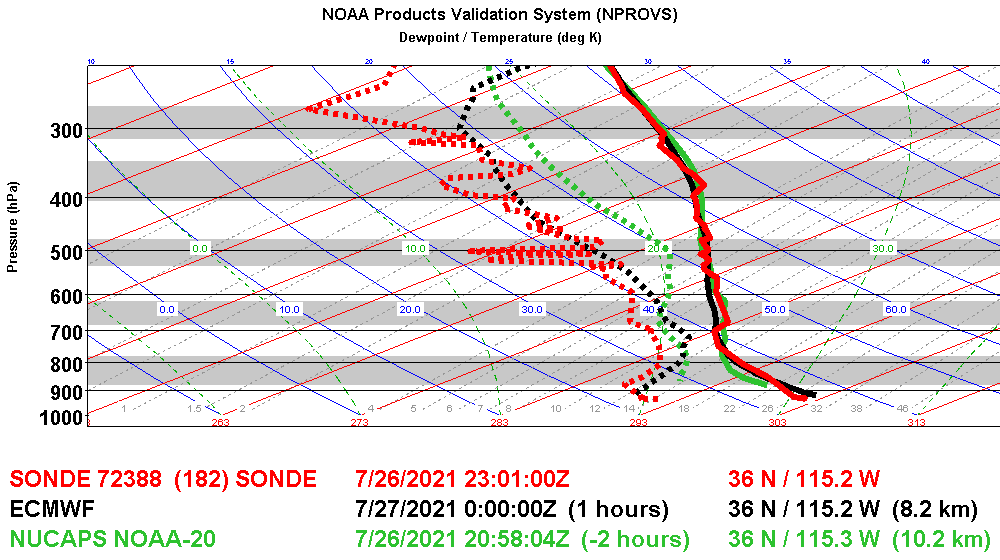 precipitation event, Las Vegas
July 27, 2021
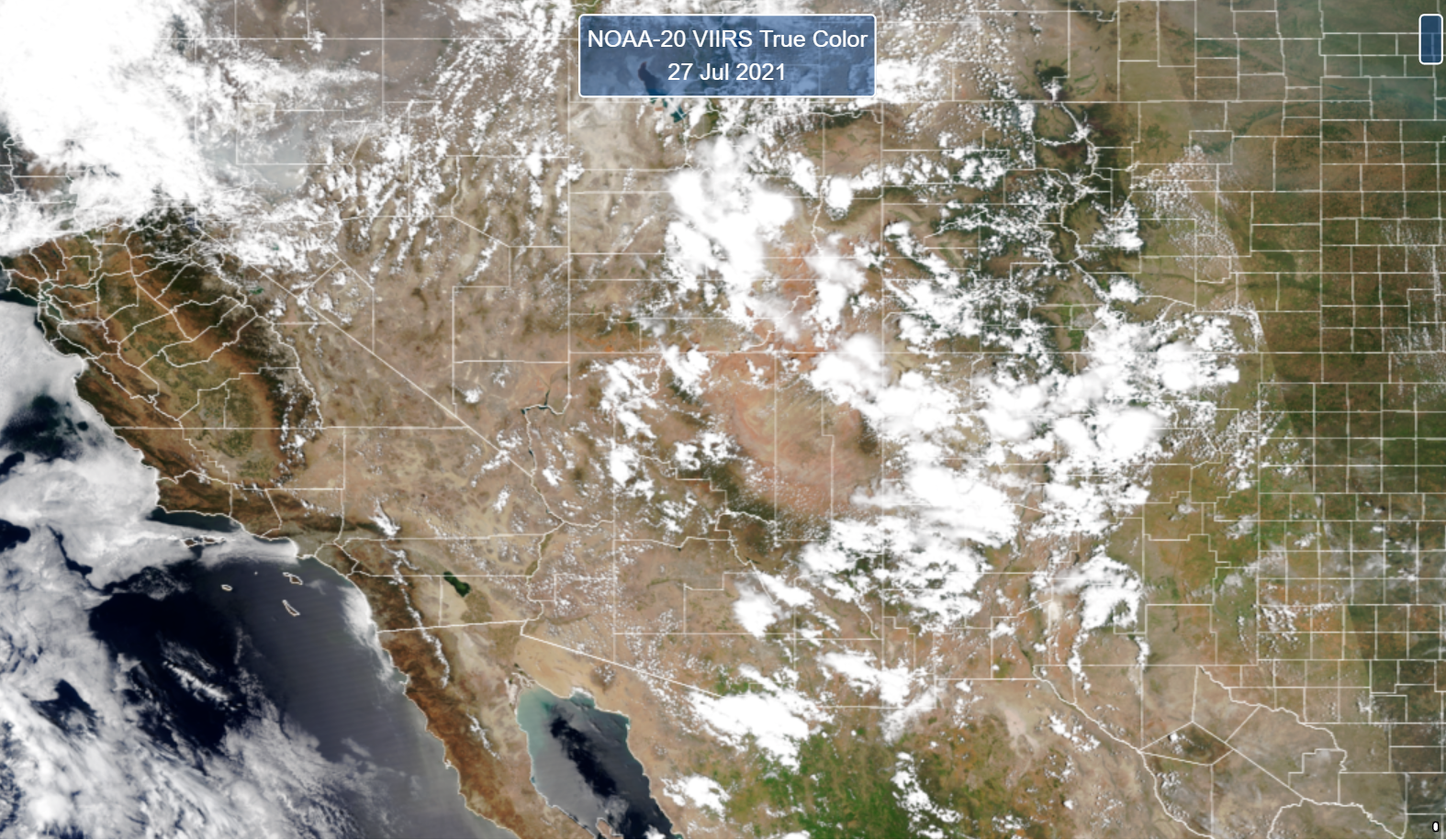 July 27, 2021
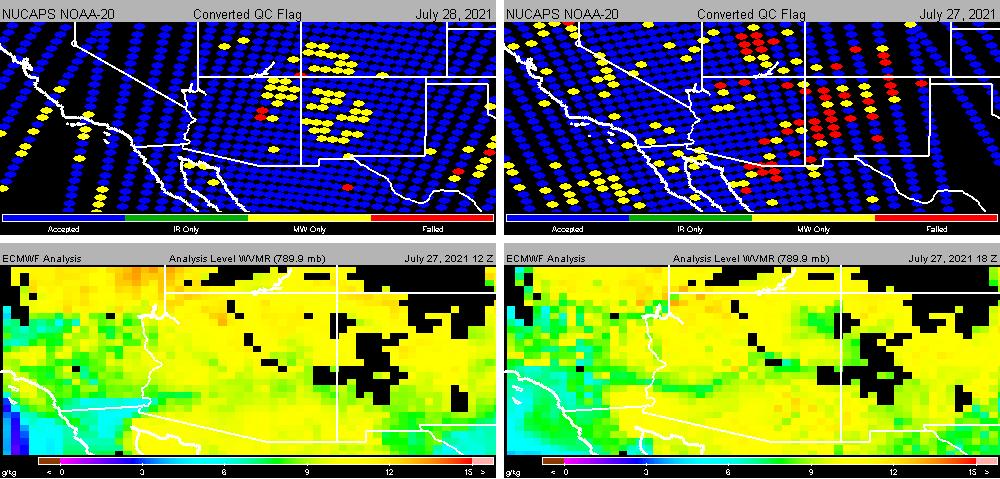 July 27, 2021 
789 hPa H20 Vapor MR (g/kg)
matches VIIRS
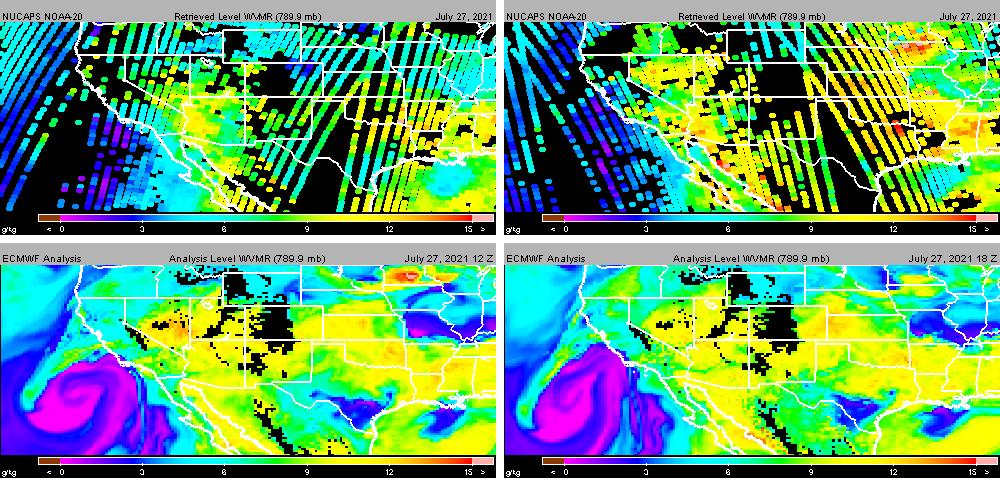 N20
09Z







ECMWF
12Z
N20
21Z







ECMWF
18Z
July 27, 2021
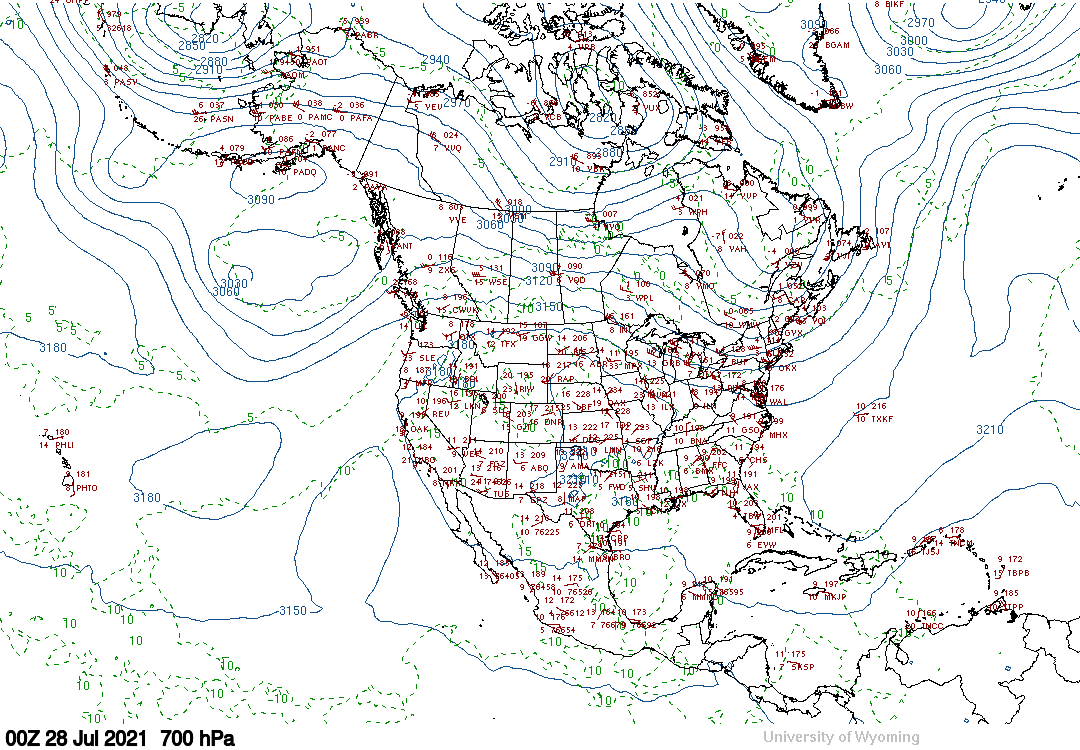 July 28, 2021
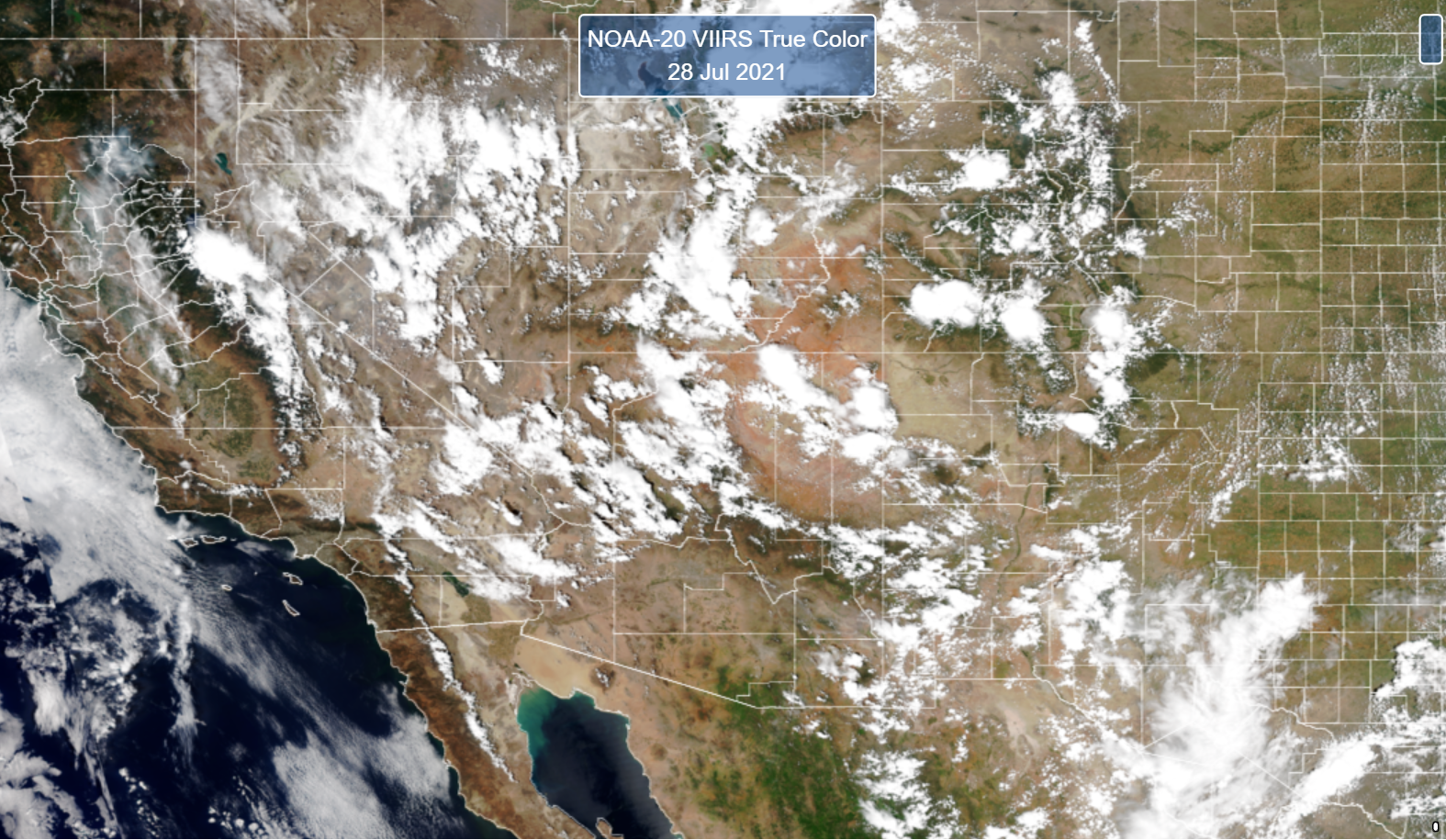 July 28, 2021
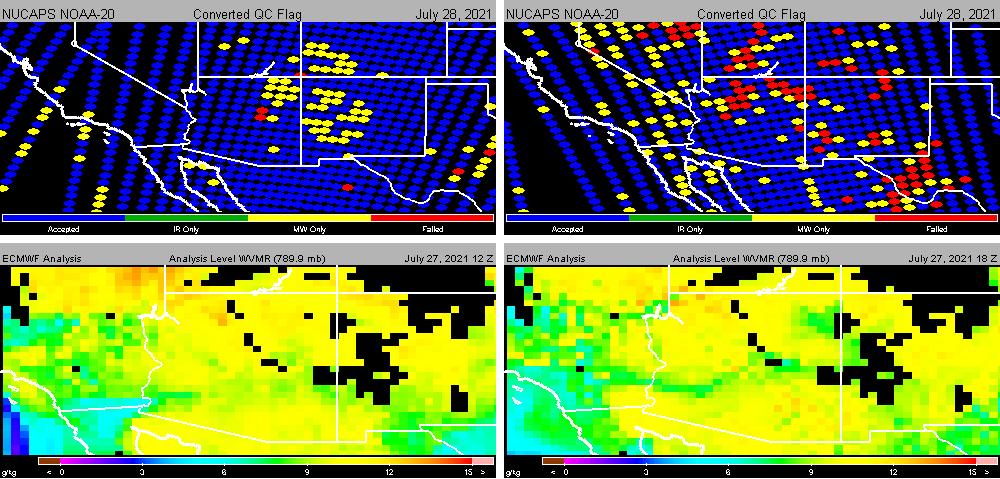 July 28, 2021 
789 hPa H20 Vapor MR (g/kg)
matches VIIRS
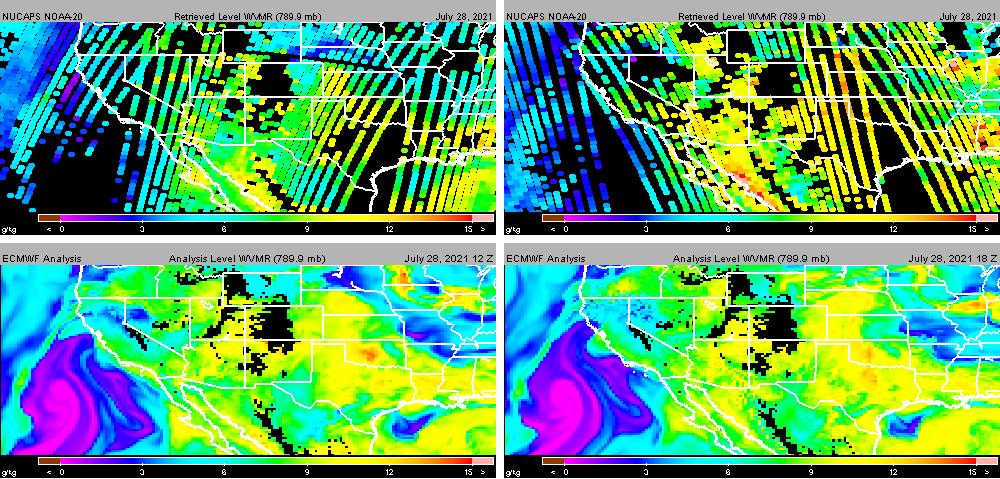 N20
09Z







ECMWF
12Z
N20
21Z







ECMWF
18Z
July 28, 2021
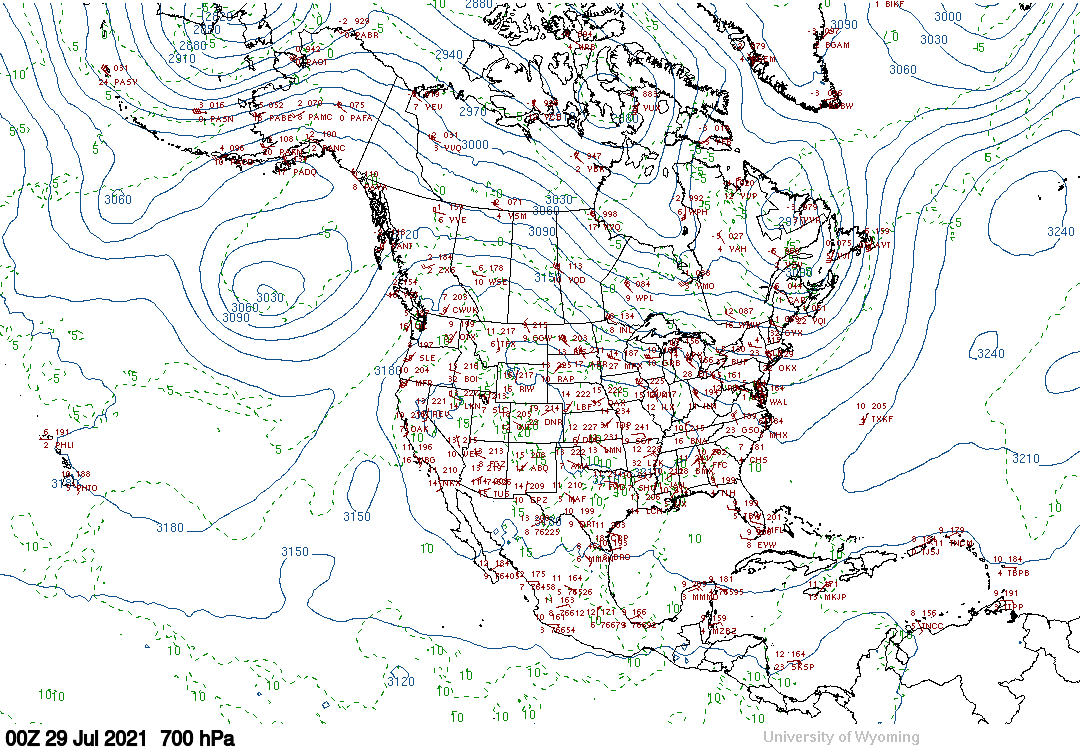 July 29, 2021
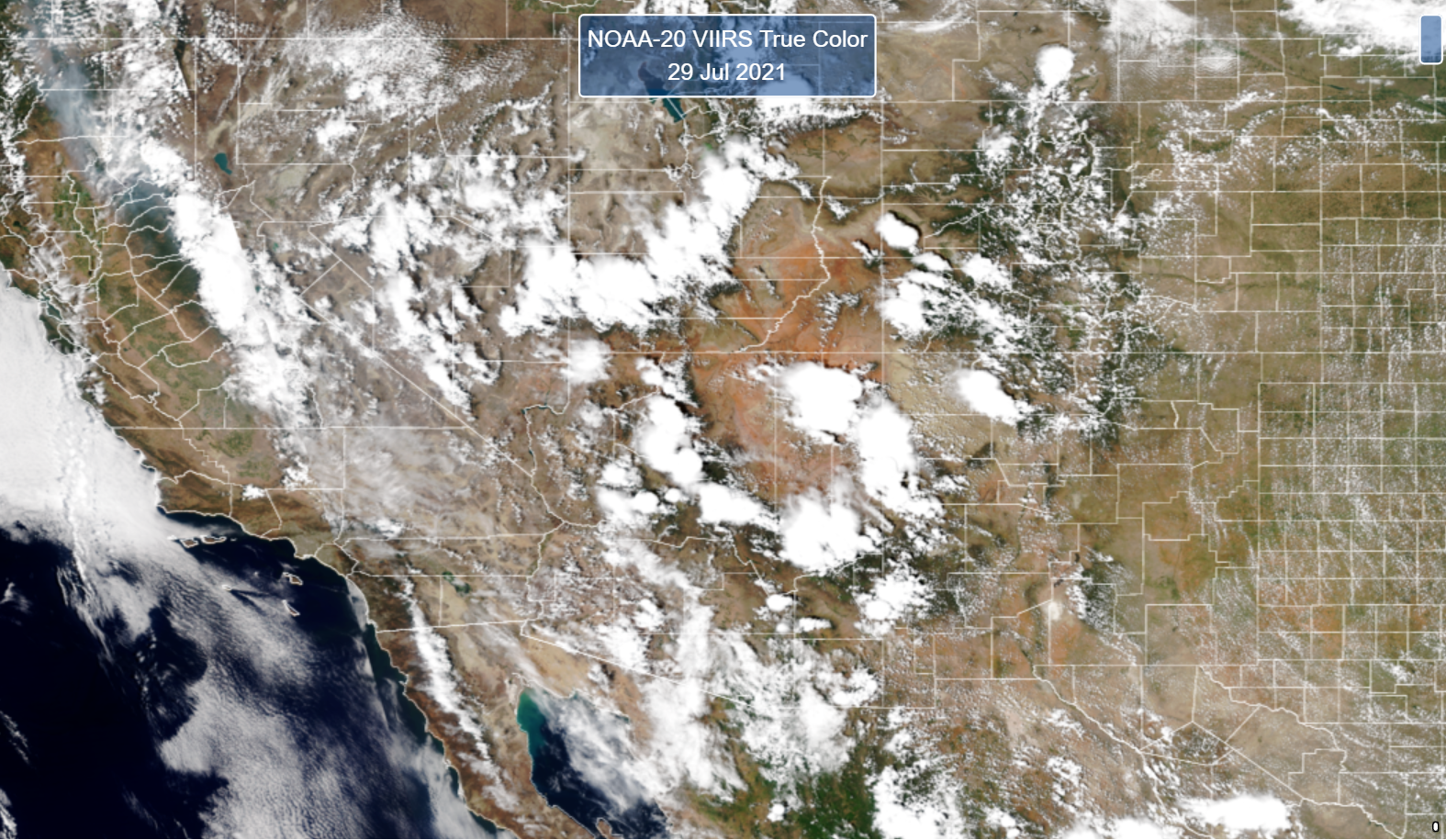 July 29, 2021
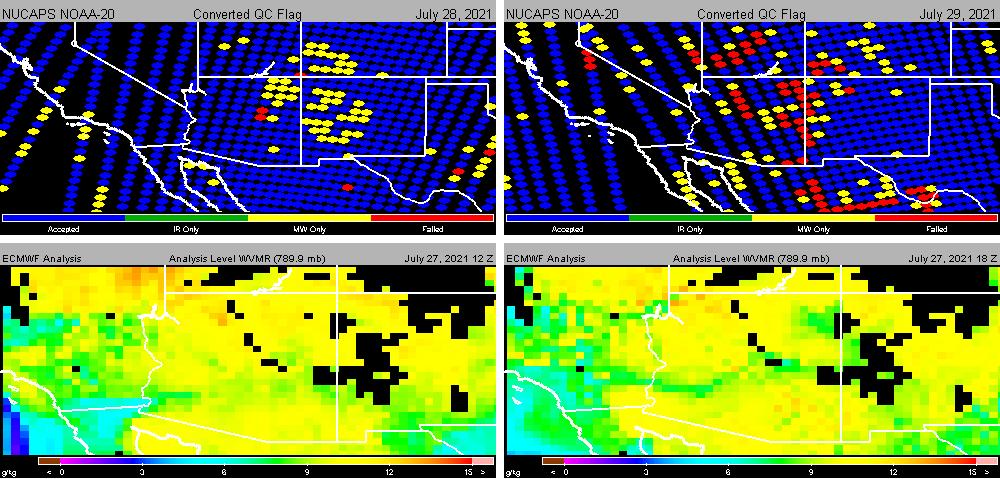 July 29, 2021 
789 hPa H20 Vapor MR (g/kg)
matches VIIRS
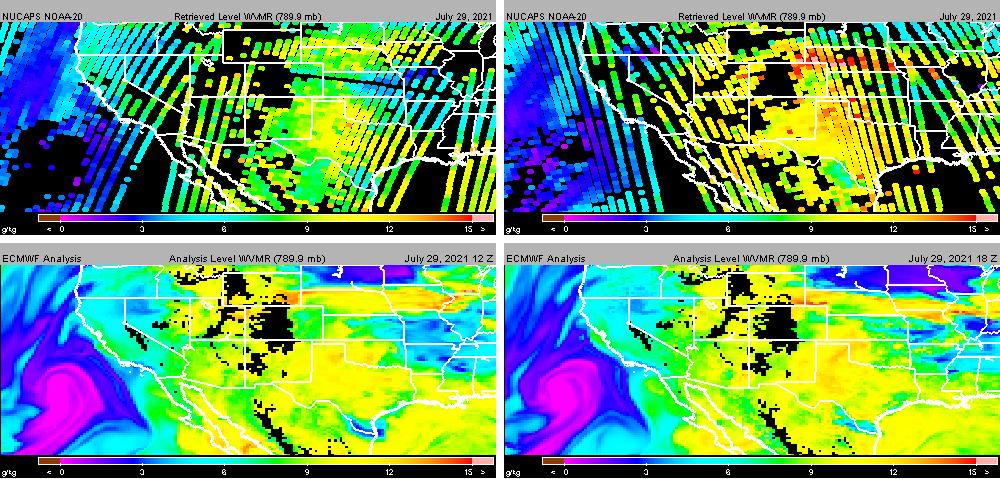 N20
09Z







ECMWF
12Z
N20
21Z







ECMWF
18Z
July 29, 2021
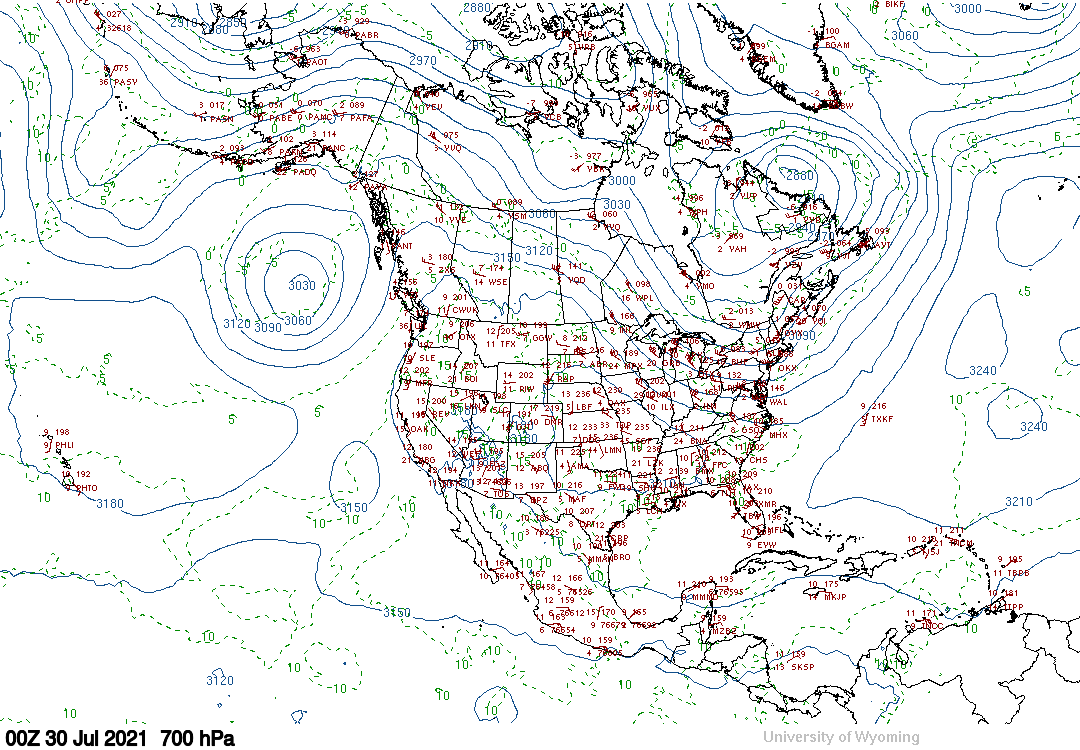 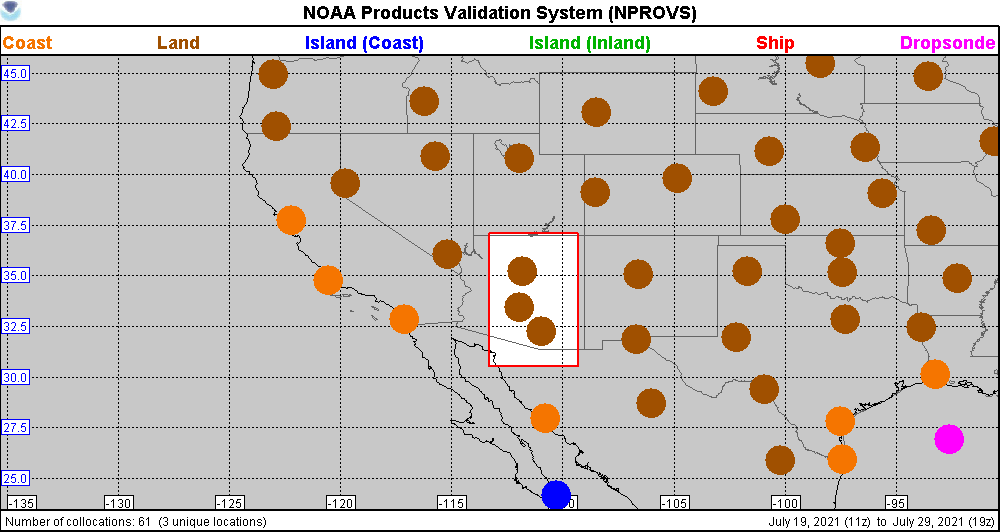 NUCAPS/Radiosonde Collocations July 25-29; Arizona
Flagstaff, Phoenix, Tuscon
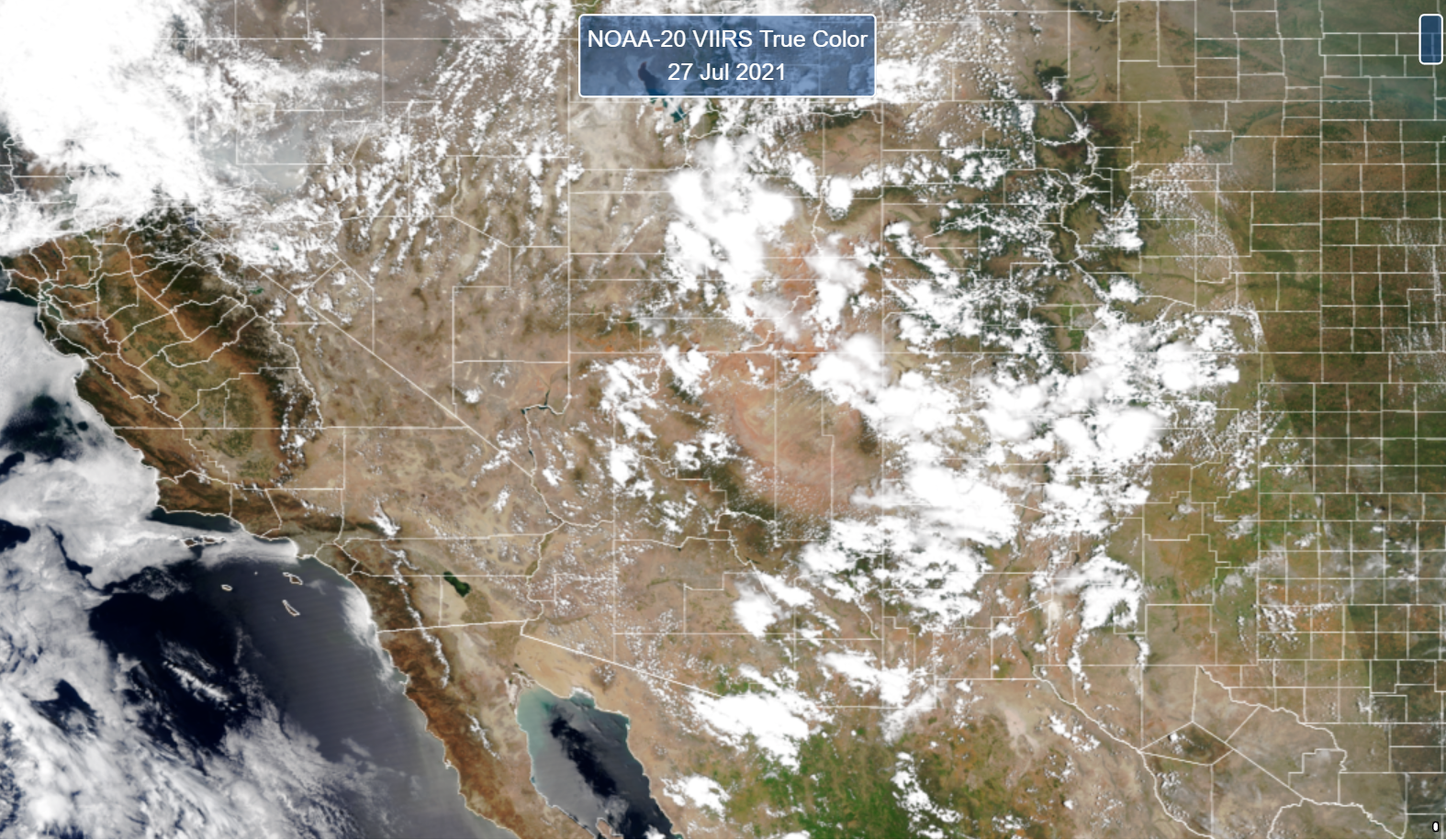 R
R
R
Arizona; July 27
July 27, 2021
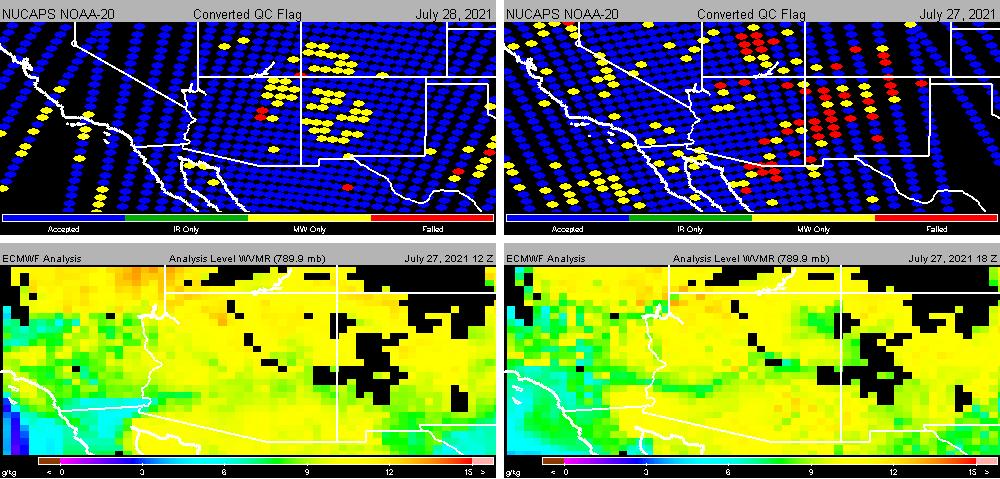 R
R
R
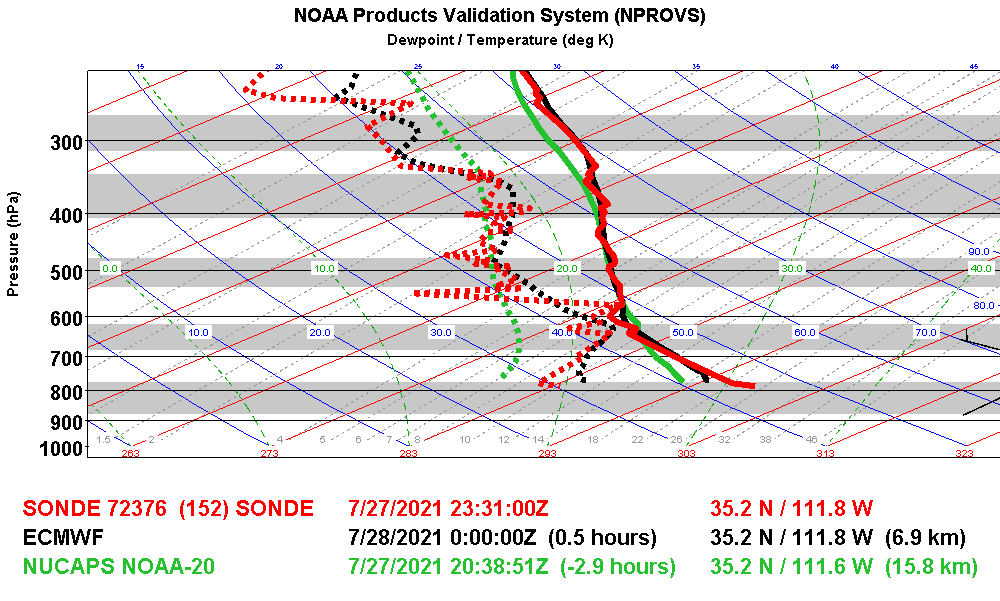 Flagstaff
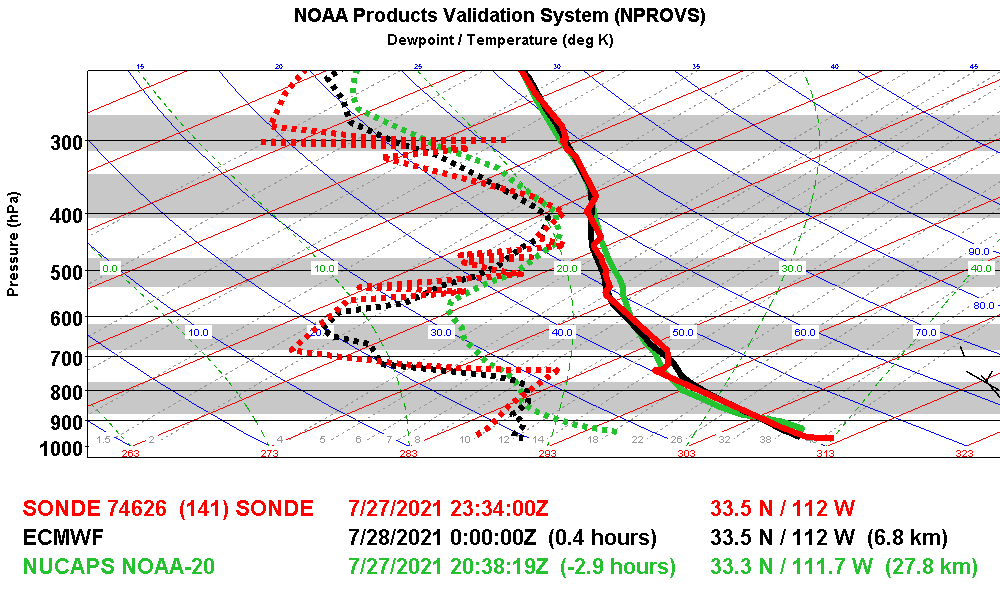 Phoenix
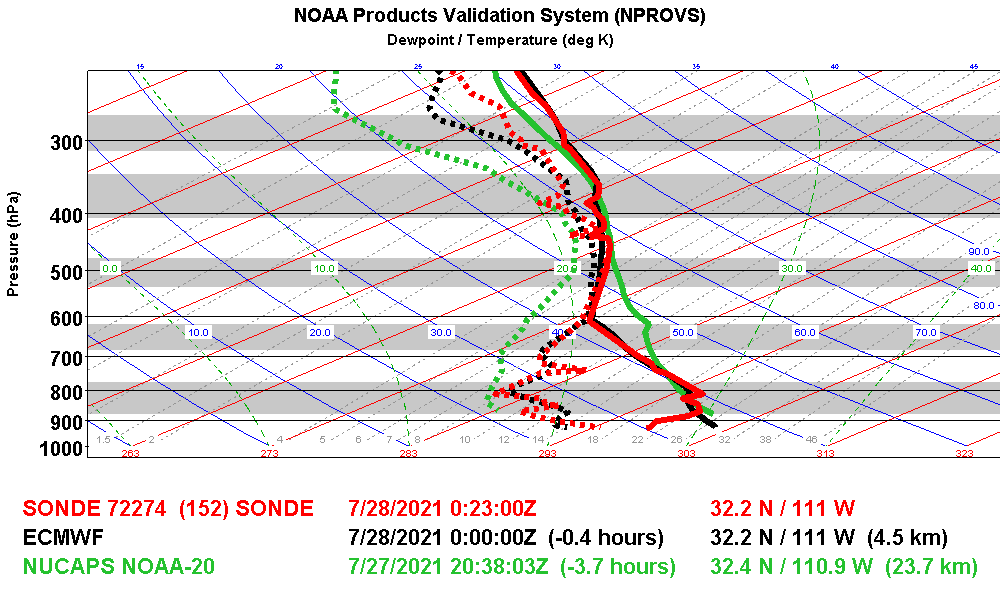 Tuscon
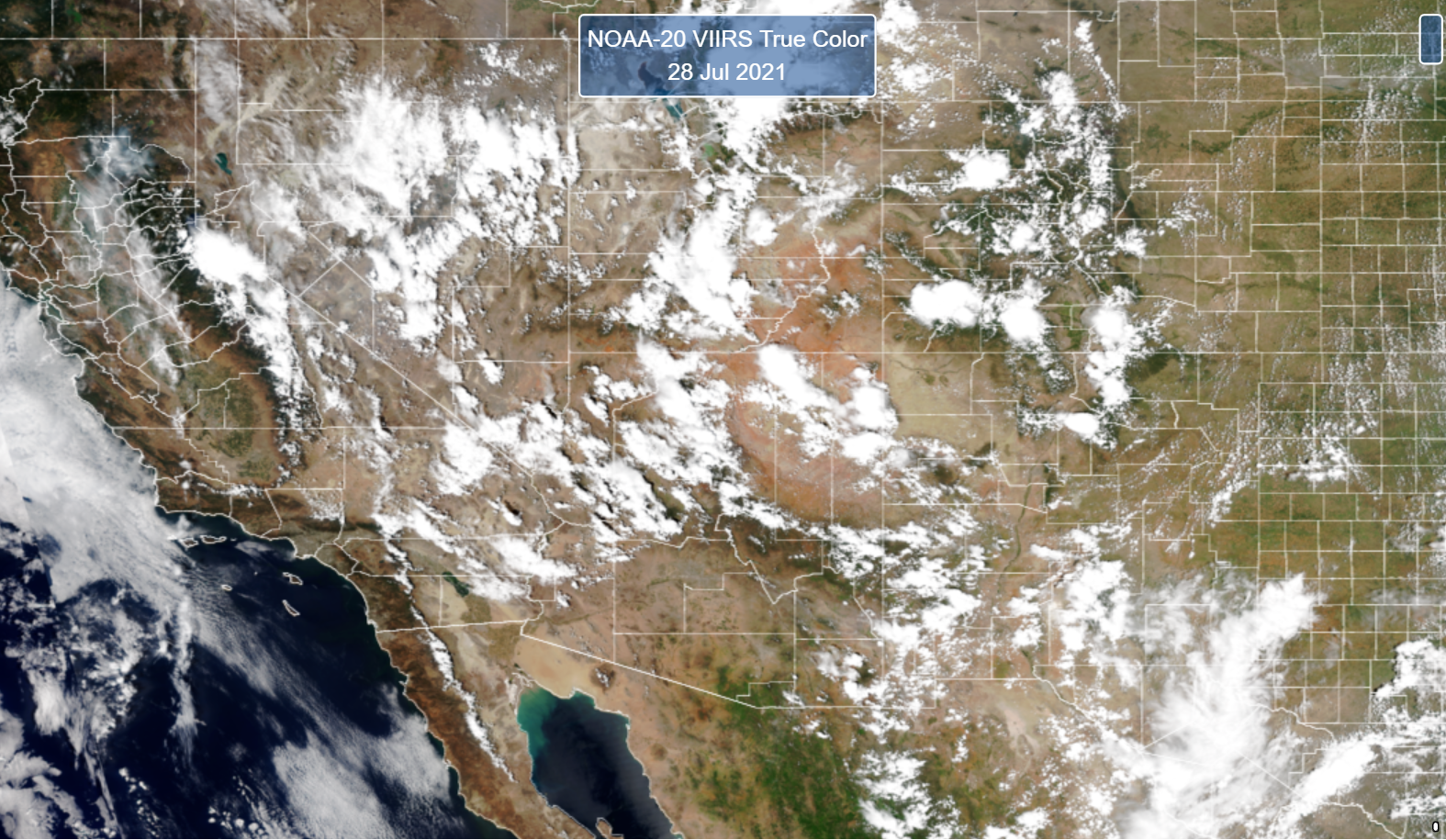 R
R
R
Arizona; July 28
July 28, 2021
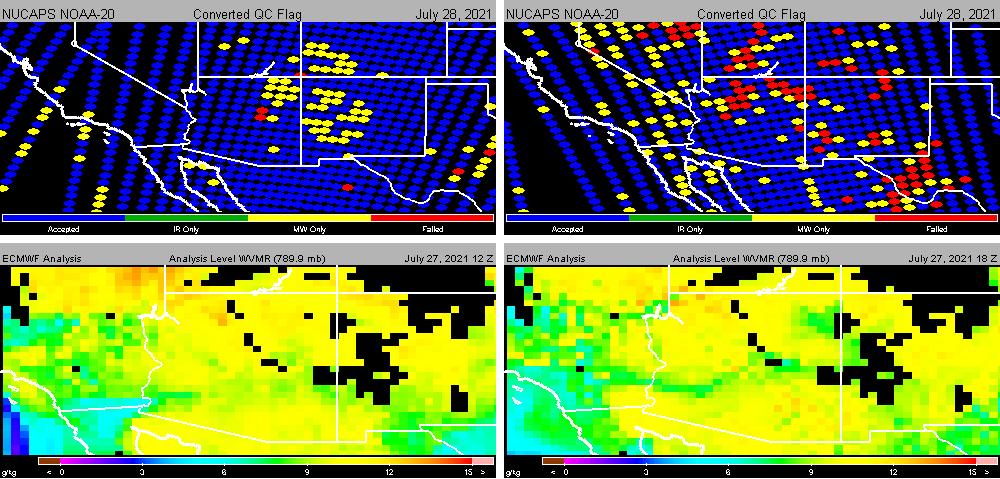 R
R
R
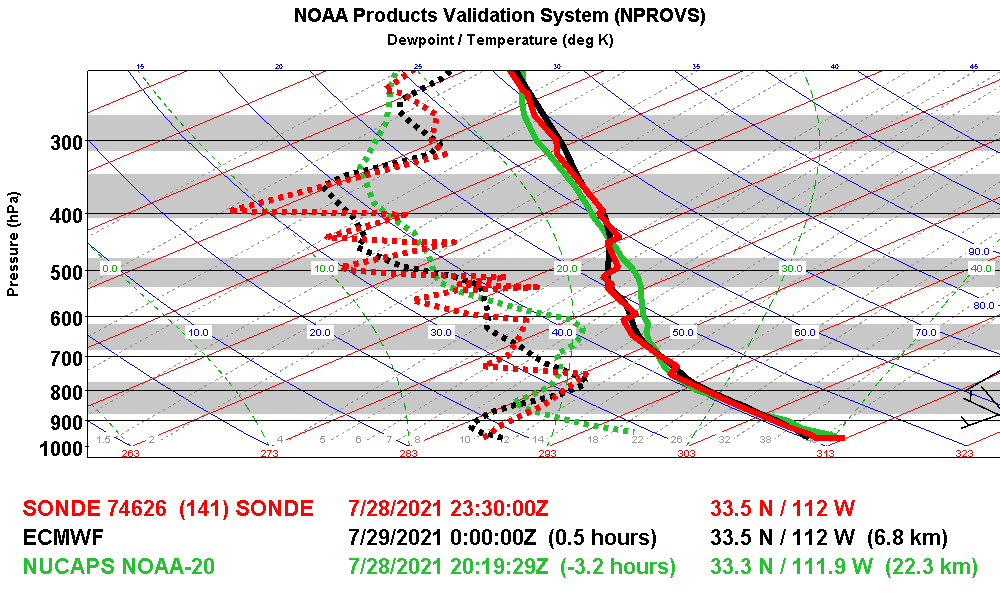 Phoenix
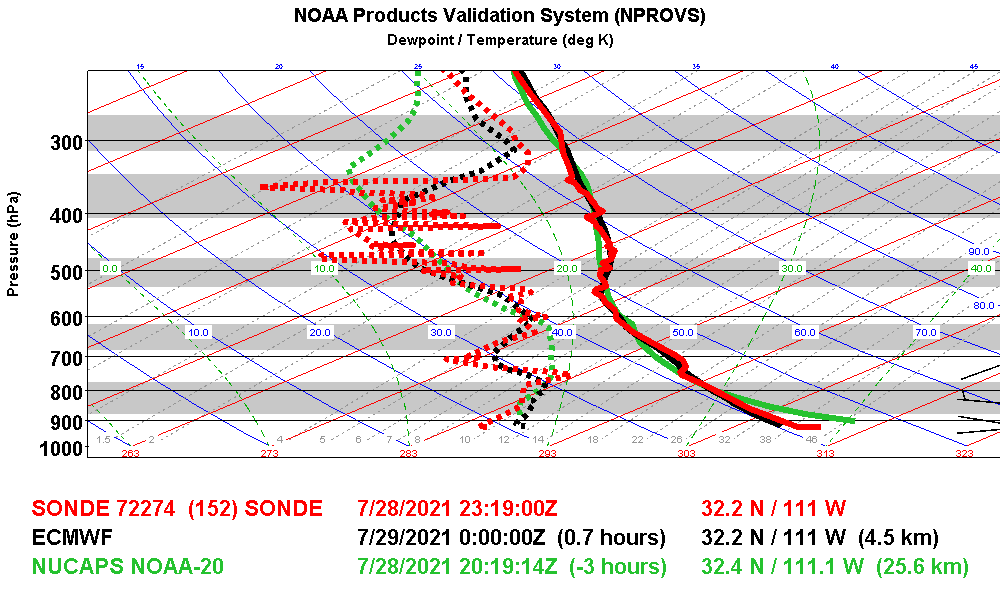 Tuscon
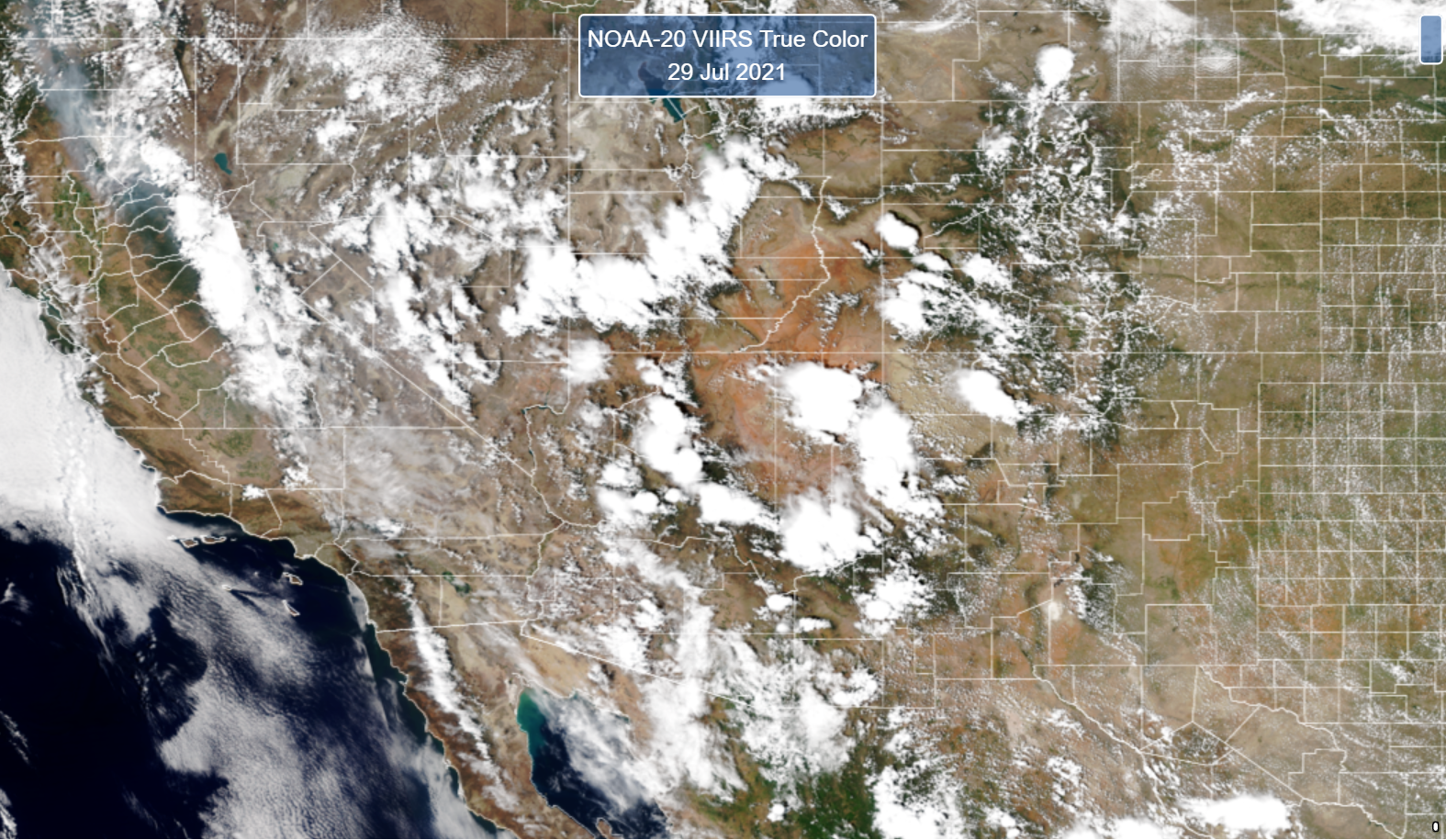 R
R
R
Arizona; July 29
July 29, 2021
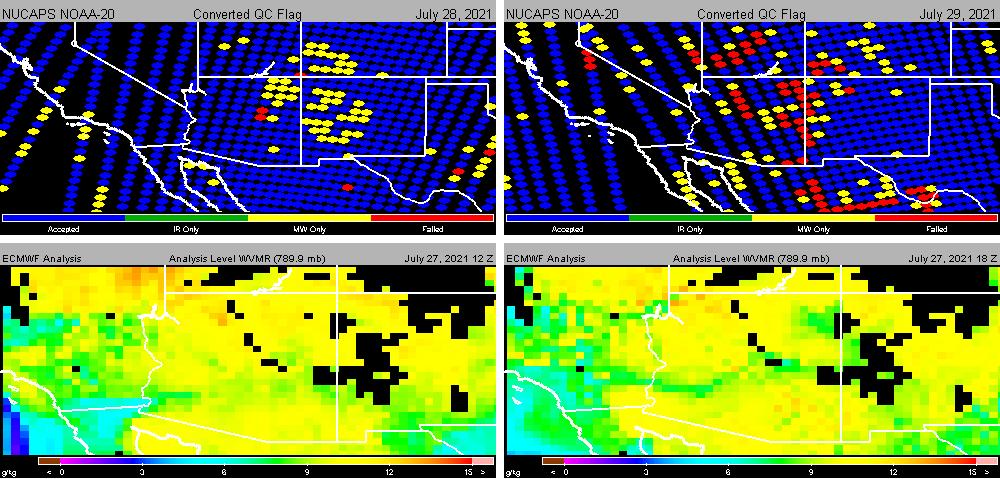 R
R
R
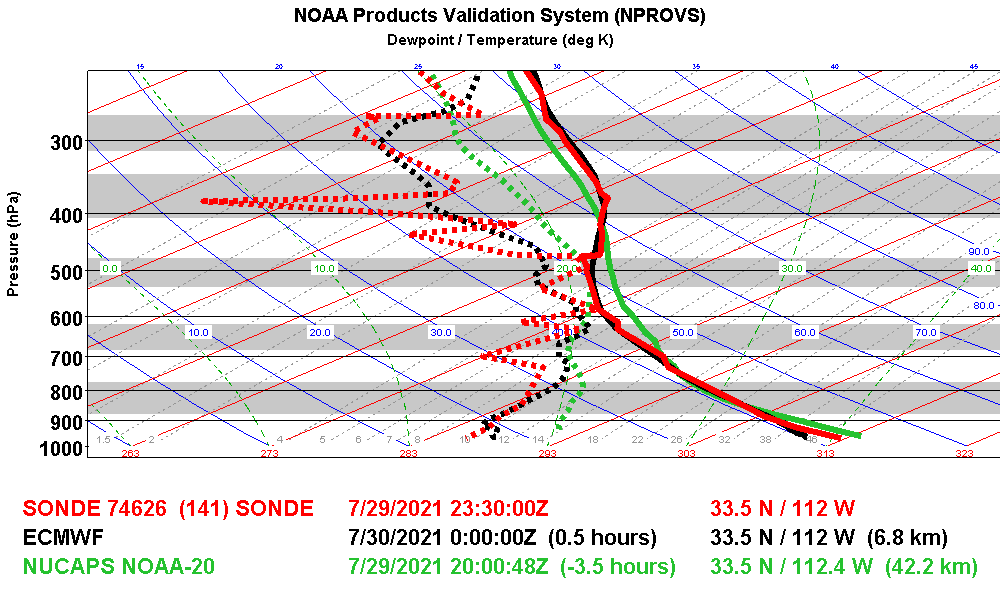 Phoenix
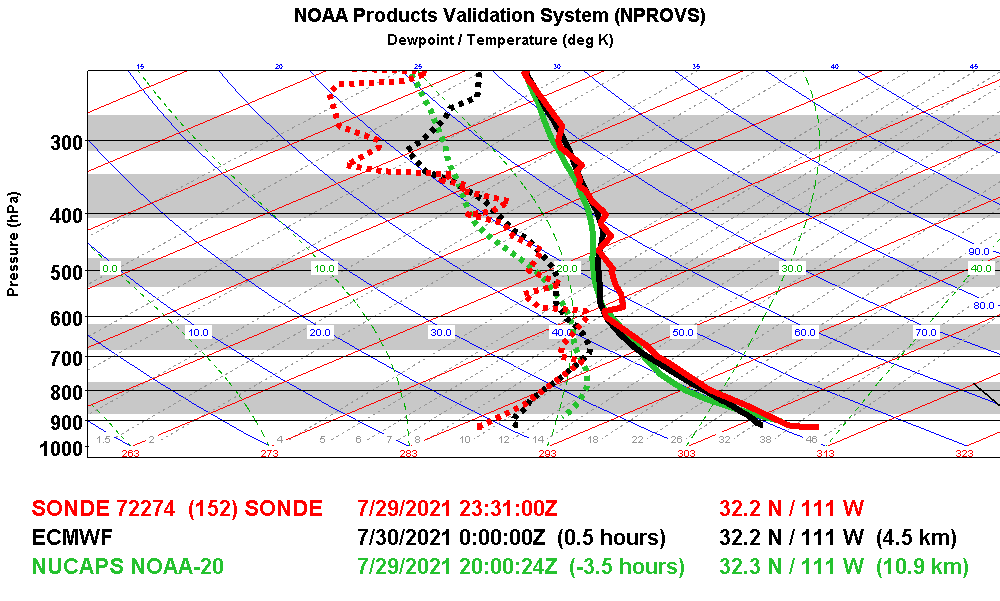 Tuscon
Summary

Many successful NUCAPS (NOAA-20) IR+MW in vicinity of storms; good “visual agreement” with VIIRS imagery

Provides meaningful observations of local/synoptic features in a monsoon environment, improves spatial/temporal coverage

Possible indication that NUCAPS H20 during day is systematically higher than NUCAPS at night (vicinity 800 Hpa, 2km)

Good Job NUCAPS !